практика формирования юридико-экологических компетенций у школьников на региональном материале (опыт учебного пособия «Юридическая экология для детей старшего школьного возраста»)
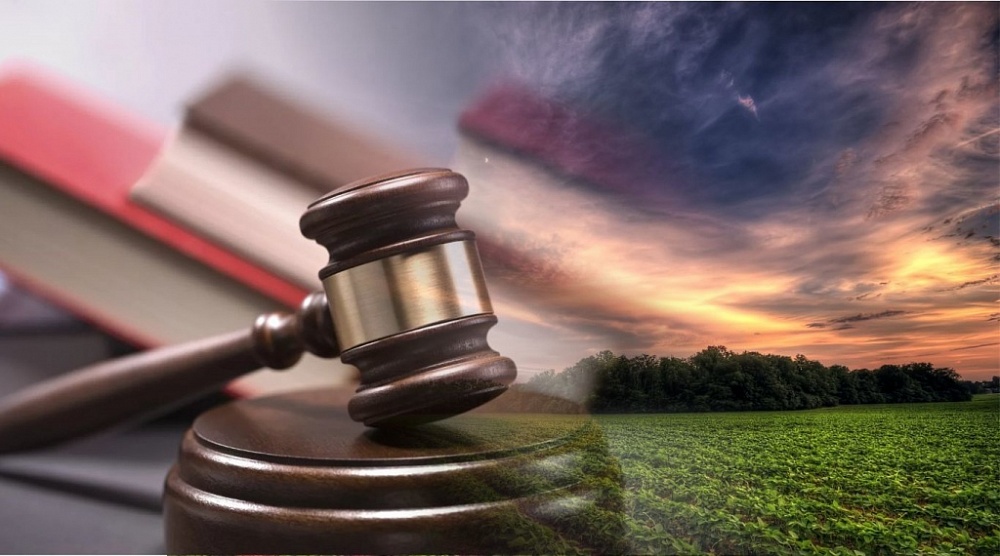 Батурина Ирина Валерьевна, 
к.ист.н, старший преподаватель кафедры
философии ИСГН ЮУрГУ
Актуальность проекта
Возрастающая антропогенная нагрузка на окружающую среду Челябинской области создает угрозу сокращения численности объектов животного и растительного мира.









Наблюдается:
- инертность и сопротивление изменениям в сфере природоохранной деятельности;
- низкий уровень экологической культуры населения региона.
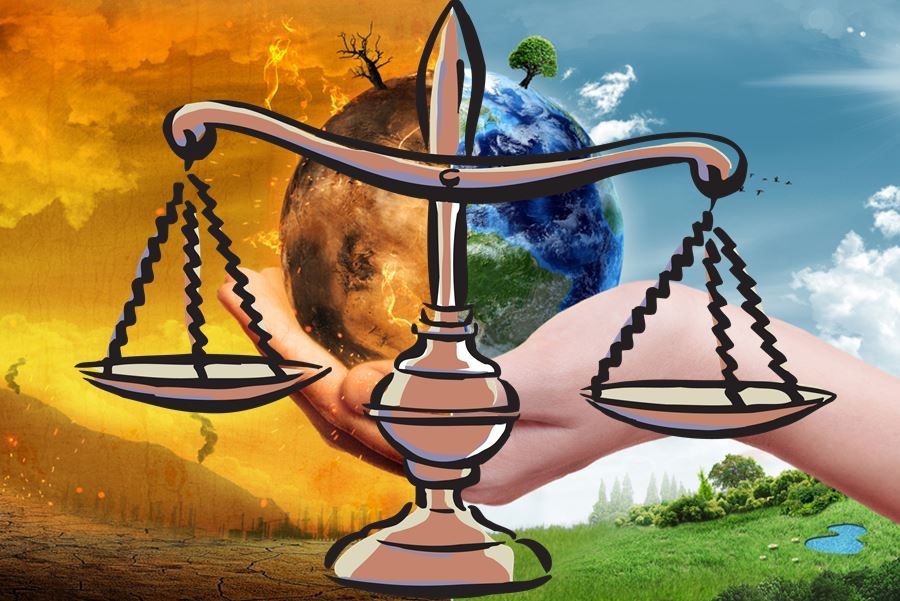 Цель проекта
Формирование юридико-экологических компетенций и эко-правосознания у детей старшего школьного возраста по средствам изучения учебного пособия.
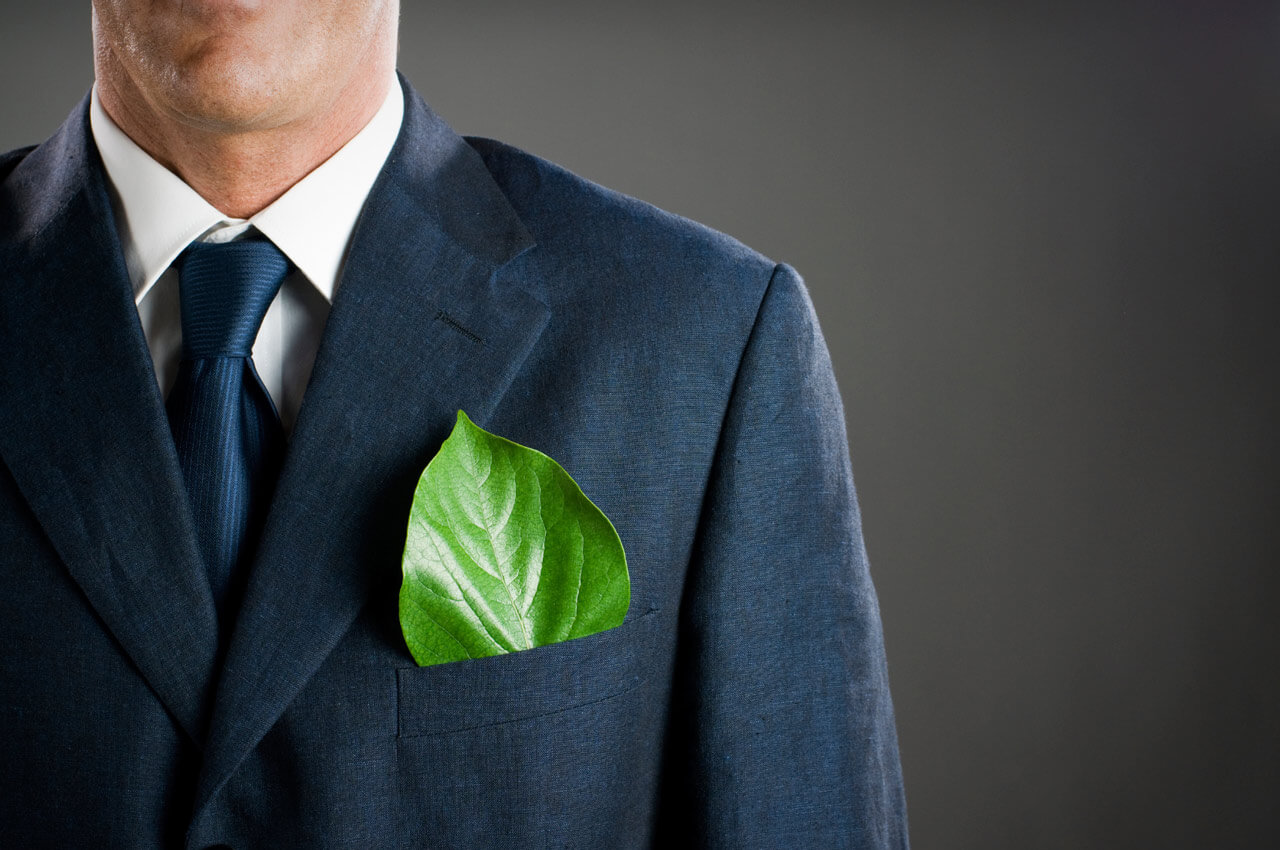 Преимущества создания учебного пособия
формирование у детей старшего школьного возраста экологической грамотности в формате междисциплинарности и прикладной направленности;

 популярность и доступность изложения, привлечение конкретных наглядных примеров, повышающих интерес, понимание и эффективность усвоения материала у школьников.
Реализация эколого-правовых компетенций через опыт создания юридического пособия осуществляется сквозь призму следующих компонентов:
мотивационный:  в пособии разбирается понятие правовой ответственности за вред, нанесенный ОС, через эти знания у детей школьного возраста актуализируется потребность в безопасности, сохранения жизни и здоровья,  стремление сохранить и защитить природу;

когнитивный: представлен объемный материал по федеральному, региональному и местному законодательству о природоохранной деятельности в РФ, это позволяет  сформировать у школьника систему эколого-юридических знаний и способов мышления;
практически-деятельностный: предложена навигационная система по решению конкретных прикладных юридико-экологических проблем, что позволяет обучающемуся принять непосредственное участие в выявлении и решении эколого-правовых ситуаций;

эмоционально-волевой: представлены актуальные, общественно-резонансные региональные юридические прецеденты, которые позволяют осмыслить локальную экологическую ситуацию и сформировать свое эмоциональное отношение к проблеме;  

ценностно-смысловой: в целом пособие вносит вклад в систему ценностного ориентирования школьника, понимания смыслов экологической деятельности, осознание необходимости сохранения природной среды, как важнейшей компоненты для жизни.
Результат:
Изучение законов РФ и Челябинской области о природоохранной деятельности и ответственности за их нарушение через  доступную форму изложения учебного пособия позволит задать ориентацию подрастающего поколения на бережное и уважительное отношение к природе.
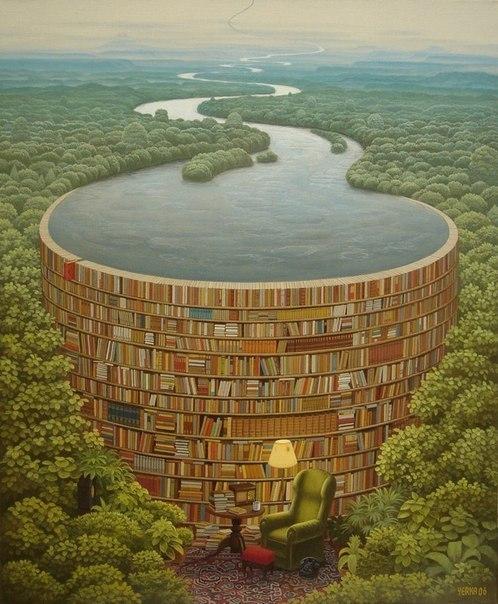 Спасибо за внимание!